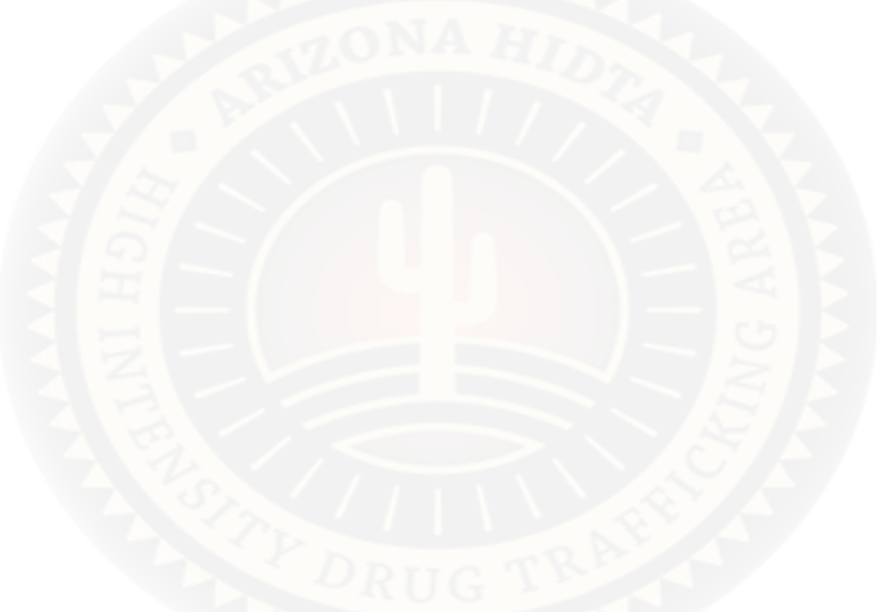 ASAP Council

Al Laurita
 Investigative Support Center Manager
 AZ HIDTA
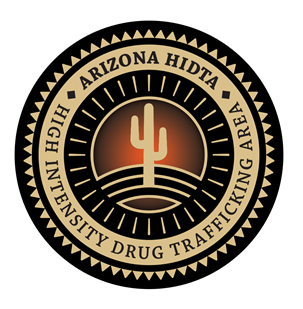 ASAP Council
2021 - Top Five Drug Threats
Southwest Border Drug Seizures
Overdose Death
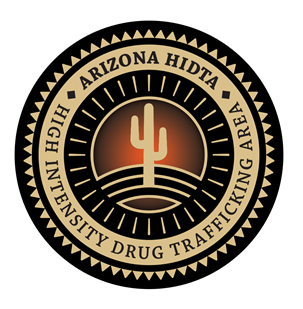 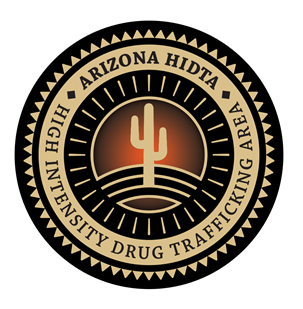 ASAP Council
2021 Drug Threat
1 - Fentanyl
2 - Methamphetamine
3 - Cocaine
4 - Heroin
5 – Marijuana / THC
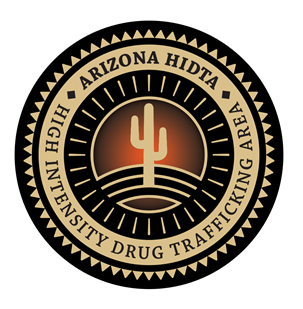 ASAP Council
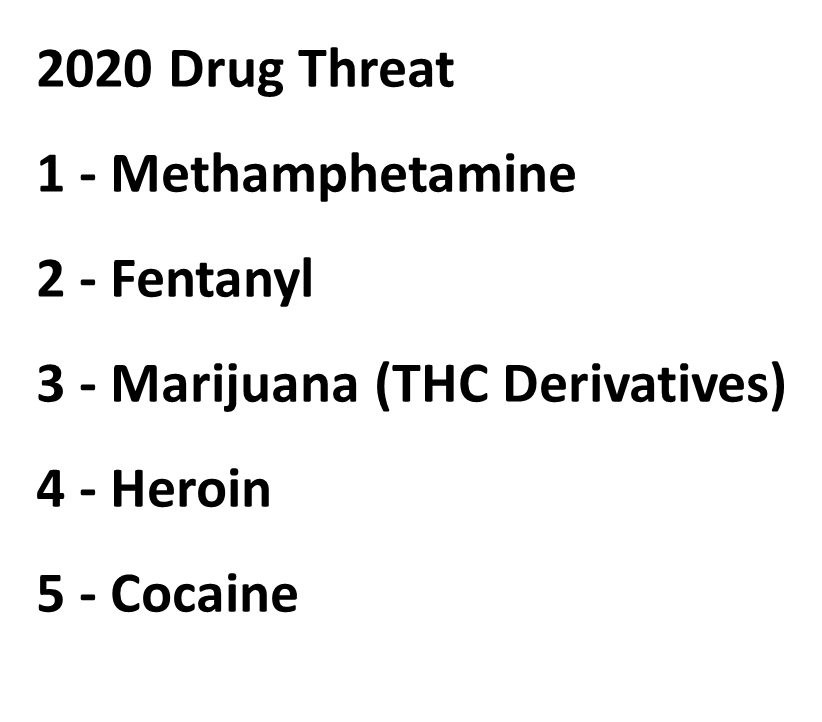 2021 Drug Threat
1 - Fentanyl
2 - Methamphetamine
3 - Cocaine
4 - Heroin
5 – Marijuana (THC Derivatives)
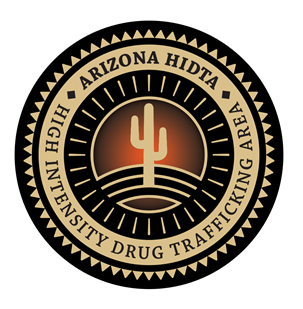 ASAP Council
2021 Drug Threat Southwest Border
			           Texas     New Mexico     California     Arizona     Total
Fentanyl Pills                             1.3%         1.9%                        17%                   79.5%           100%
Fentanyl Powder                      10.9%       3.1%                        53.3%                32.5%           100%                             
Methamphetamine                 25.3%       1.3%                        61%                    12.4%           100%
Meth Solution                           60%          .13%                        28%                    11.6%          100%
Cocaine                                       40%          1.3%                        52%                    8.6%            100%
Heroin                                         35%          1.9%                        44.5%                 18.6%         100%
Marijuana / THC                       20.2%      3.3%                         71.3%                5.2%            100%
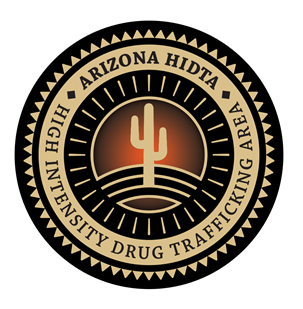 ASAP Council
Drug Overdose Deaths in the U.S. Top 100,000 Annually
For Immediate Release: November 17, 2021
Contact: CDC, National Center for Health Statistics, Office of Communication (301) 458-4800E-mail: paoquery@cdc.gov
Provisional data from CDC’s National Center for Health Statistics indicate that there were an estimated 100,306 drug overdose deaths in the United States during 12-month period ending in April 2021, an increase of 28.5% from the 78,056 deaths during the same period the year before.

The new data documents that estimated overdose deaths from opioids increased to 75,673 in the 12-month period ending in April 2021, up from 56,064 the year before. Overdose deaths from synthetic opioids (primarily fentanyl) and psychostimulants such as methamphetamine also increased in the 12-month period ending in April 2021. Cocaine deaths also increased, as did deaths from natural and semi-synthetic opioids (such as prescription pain medication).
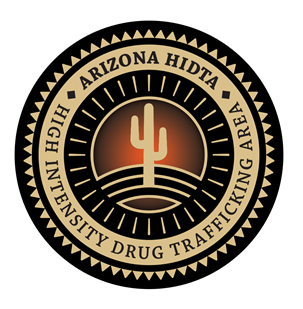 ASAP Council
American Medical Association

Issue brief: Nation’s drug-related overdose and death epidemic continues to worsen
*Updated February 15, 2022 
The nation’s drug overdose epidemic continues to change and become worse. One prevailing theme is the fact that the epidemic now is driven by illicit fentanyl, fentanyl analogs, methamphetamine, and cocaine, often in combination or in adulterated forms.
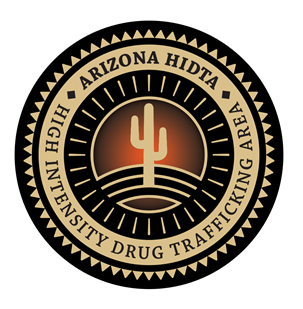 ASAP Council
AZHIDTA Overdose Response Strategy

Shelly Mowrey
Randy Moffitt
Alexa O’Brien
Sydney Fox
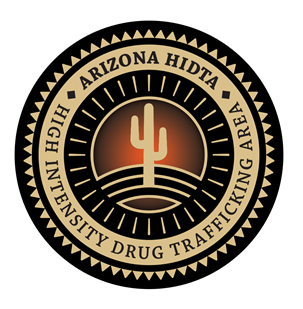 ASAP Council
AZHIDTA Overdose Response Strategy
CNN
Middle-school children fall prey to fatal fentanyl overdoses
Fentanyl: Middle-school kids fall prey to fatal overdoses | CNN
https://www.cnn.com/2022/02/18/health/fentanyl-fatal-overdoses-middle-schoolers/index.html
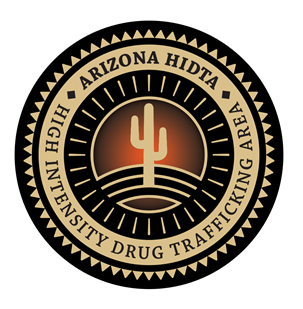 ASAP Council
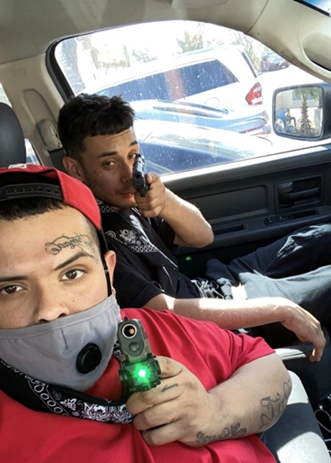 Snapchat
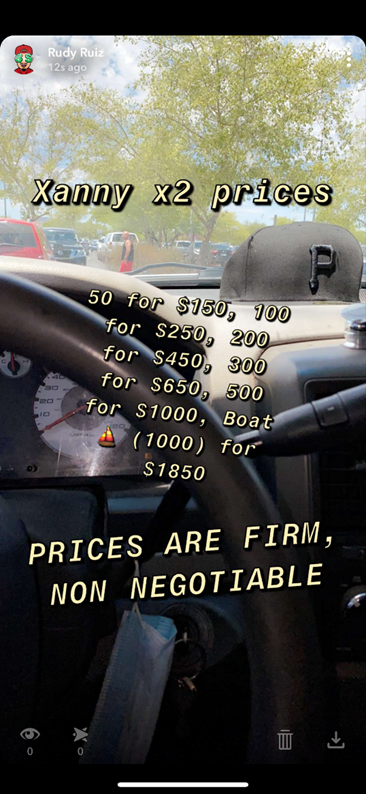 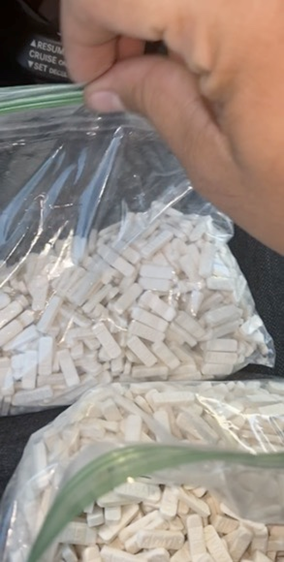 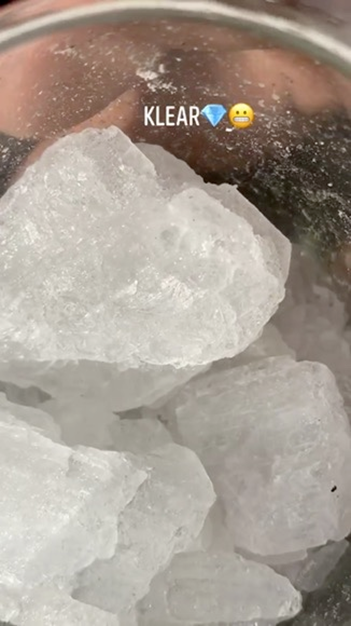 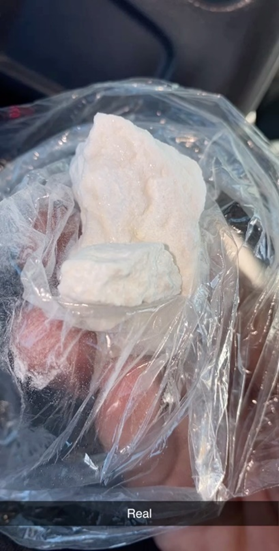 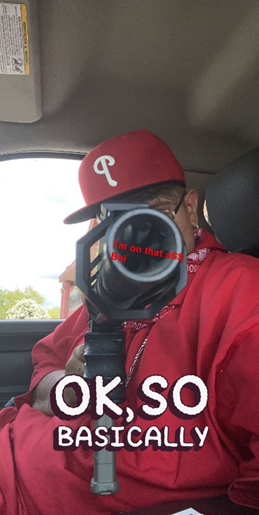 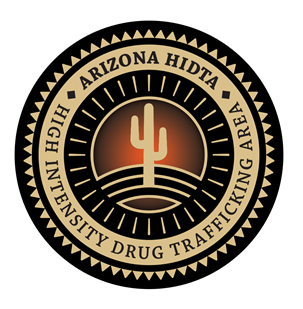 ASAP Council
Tetrahydrocannabinol (THC)
THC is the main psychoactive compound in cannabis that produces the high sensation. It can be consumed by smoking cannabis. It's also available in oils, edibles, tinctures, capsules, and more.
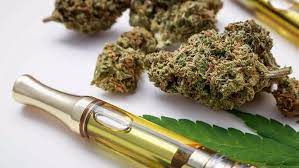 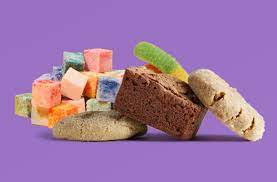 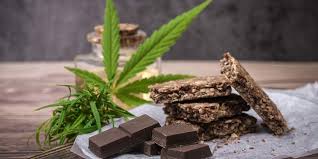 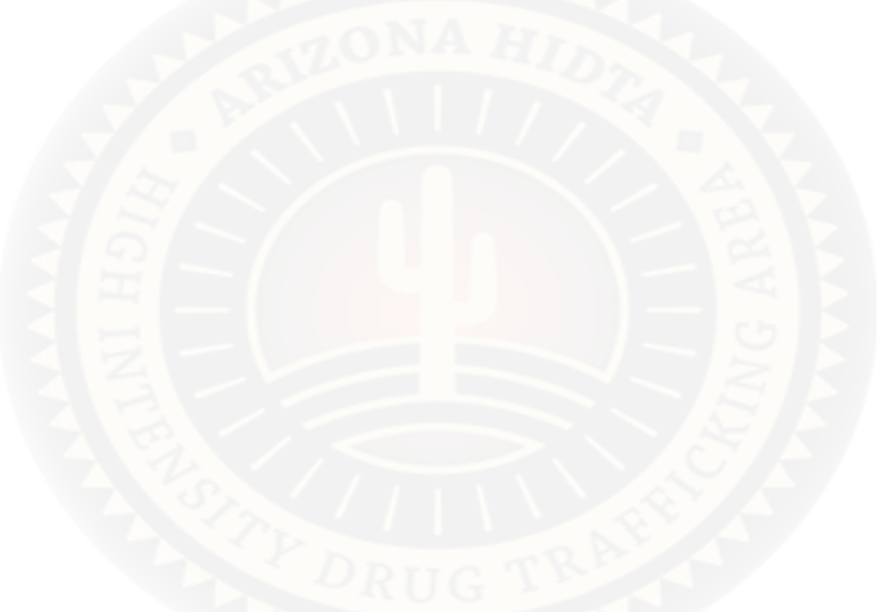 Questions?